A munka világának digitalizálása a határmenti régióban – technológiai változás, Covid-19 és részvétel a cégeknél
A DIGI-O Projekt keretein belül megvalósult tanulmány eredményei
2022. december
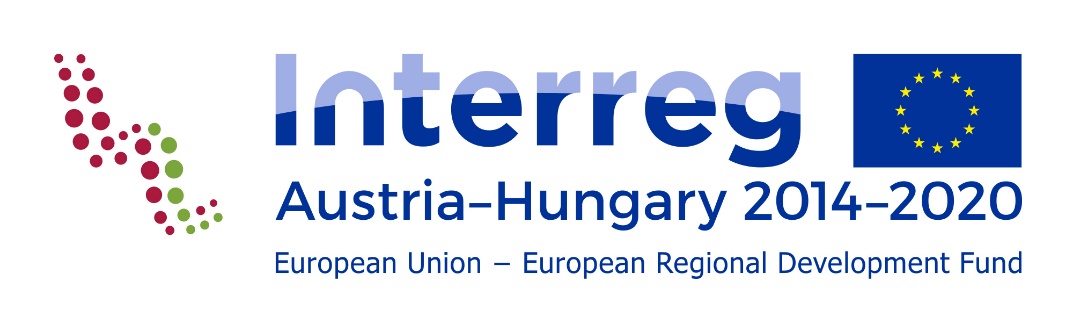 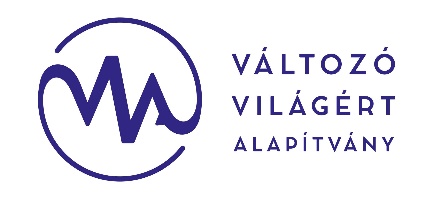 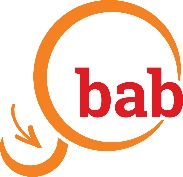 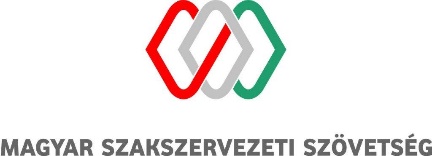 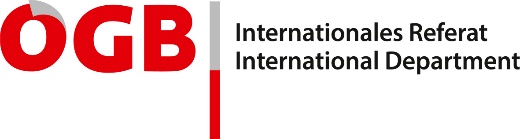 Kvantitatív felmérés
n=422
319 német/ 106 magyar
296 alkalmazott/ 103 üzemi tanácstag / 61 vezető
felülreprezentált: 40+ os személyek (különösen 50+), diplomások különösen Magyarországon), szakszervezeti tagok
nem reprezentatív
Kvalitatív felmérés
56 kvalitatív interjú
43 vállalat
27 Ausztria/ 29 Magyarország
22 alkalmazott/ 13 üzemi tanácstag / 21 vezető
Központi témák
Digitalizáció
Home office
Továbbképzés
Részvétel a cégeknél
„A“ digitalizáció?
A papírspórolástól a New Work-ig
Lehetőségek és rizikók 
Az életkor problematizálása
A digitalizáció munkavállalókra gyakorolt hatásának értékelése: belső elégedettség
n=187, miss=11
Érzékelés: Az alkalmazottak reakciói a digitalizációs projektekre
n=187, miss=11
A technológiaérzékelési index elemei (TW-index)
A technológia megkönnyíti a mindennapi munkámat
Néha az az érzésem a munkahelyemen, hogy a technológia ural engem és nem fordítva
Ha tehetném, száműzném a legtöbb digitális technlógiát a munkahelyemről
Mivel a munkám unalmas/fárasztó részét már a technológia végzi, több időm marad az értelmes dolgokra.
teljes mértékben igaz
inkább igaz
inkább nem igaz
egyáltalán nem igaz
n=296, miss=9-33
Céges továbbképzés & digitalizáció
TW-Index a továbbképzési kínálat alapján
n=265, miss=5
Továbbképzési alkalmak
Amikor új technológiákat vezetnek be
Amikor a vezetőség szerint szükségszerű
Amikor az alkalmazottak szerint szükségszerű
Amikor az alkalmazottak igényüket fejezik ki
Folyamatosan, különösebb apropó nélkül
n=222
Informális tanulás
A kompetenciák átadásának akadályai
A felelősség egyéniesítése
Home office
Rugalmasság vs. a határok feloldása
Összeegyeztethetőség vs. szerepkonfliktus
A tapasztalatok egyénre szabása
A home office indexének (HO index) elemei
n=228, miss=2-5
HO index a homeoffce továbbképzési kínálat szerint
n=217, miss=5
Munkahelyi részvétel
TW-Index a beleszólási lehetőség szerint
n=165, miss=11
Korreláció a TW-Index és az ipari polgárság mutató között
n=229
Többnyire konzultációs folyamatok
Többnyire hatékonysági elméleten alapul
A munkahelyi részvétel feltételei
Összefoglaló
Potenciális munkahelyi részvétel...
... mint kommunikációs csatorna
... a továbbképzés iránti igénynél
... a digitál-technológiai munkaeszközök tervezésében
Az individualizáció veszélye…
... a kompetenciák megszerzésének felelőssége 
... az otthoni irodai munkaszituáció 
... a munkahelyi részvétel